charmonium spectroscopy
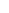 Dian-Yong Chen


Southeast University
PRD100, 074016;93,034028;91,094023; EPJC 76, 671;74,3208
Collaboration With Xiang Liu, Jun he, Cheng-qun Pang et al
Newly observed states
charmonium Spectroscopy
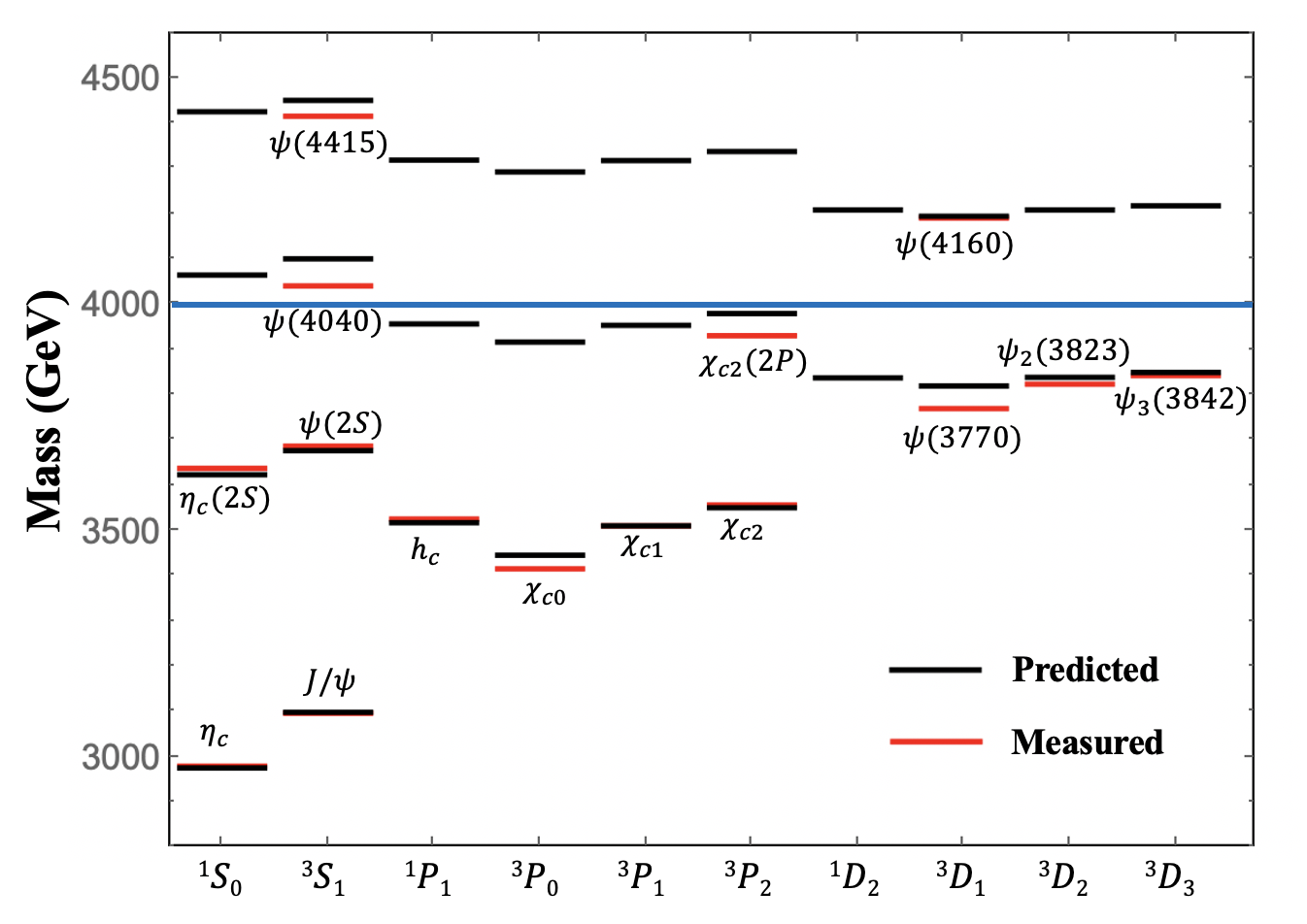 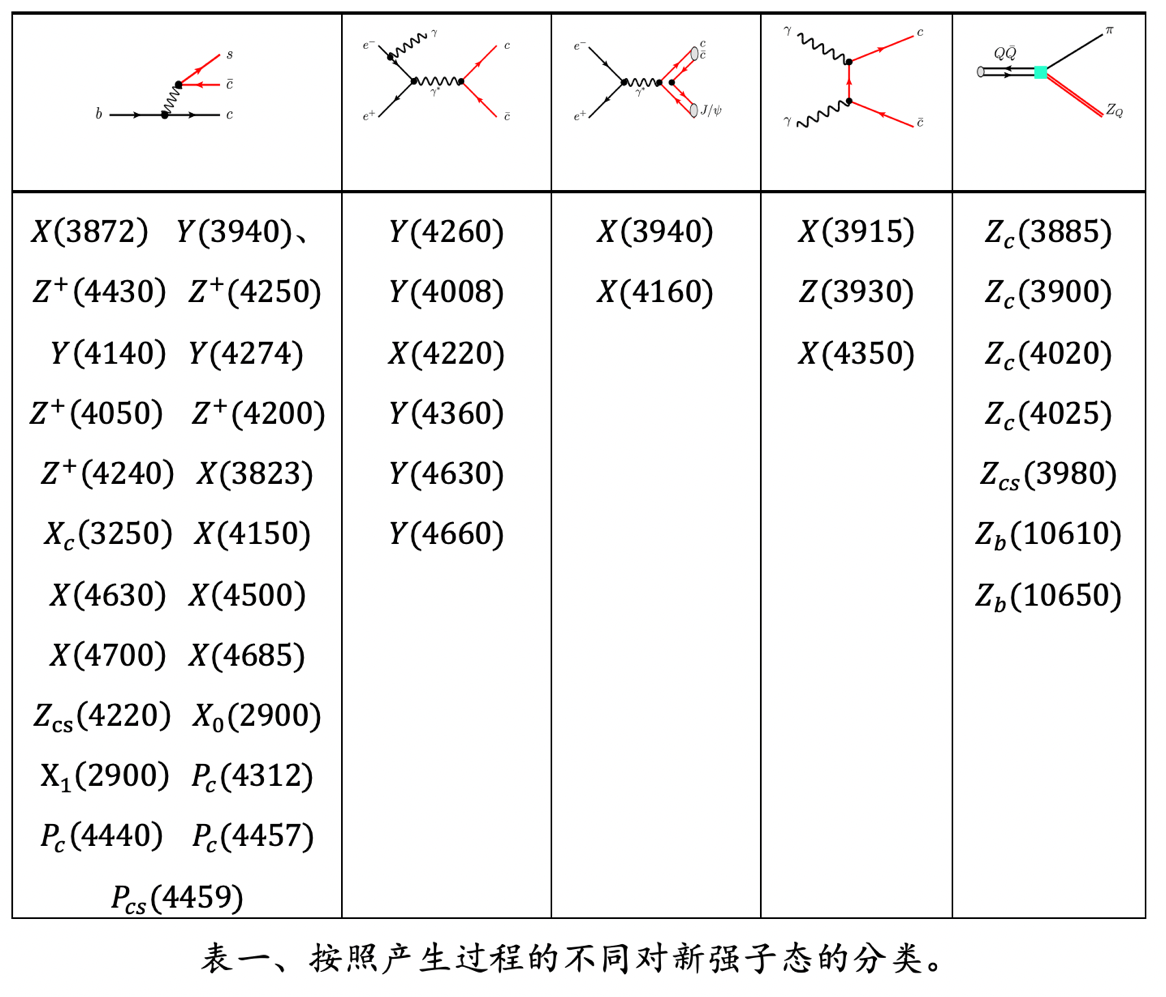 A good opportunity to enrich the charmonium spectroscopy
Only 3 Charmonia above 4 GeV  are established!
Outline
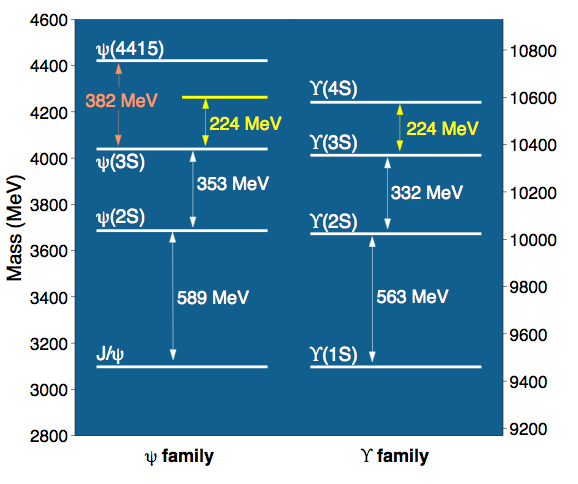 Li-Ping He, Dian-Yong Chen, Xiang Liu, Matsuki, Eur. Phys. J. C 74, 3208
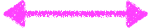 The screening potential prediction of ψ(4S) mass:
4273 MeV Li&Chao PRD79, 094004 (2009) 
4247 MeV Dong et al., PRD49, 1642 (1994)
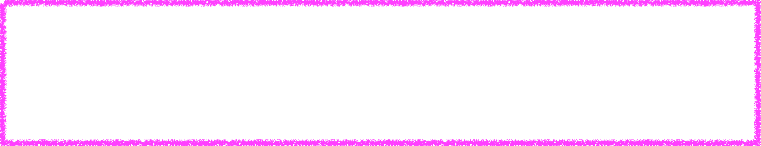 Consistent!!
Charmonium-like state around 4.26 GeV
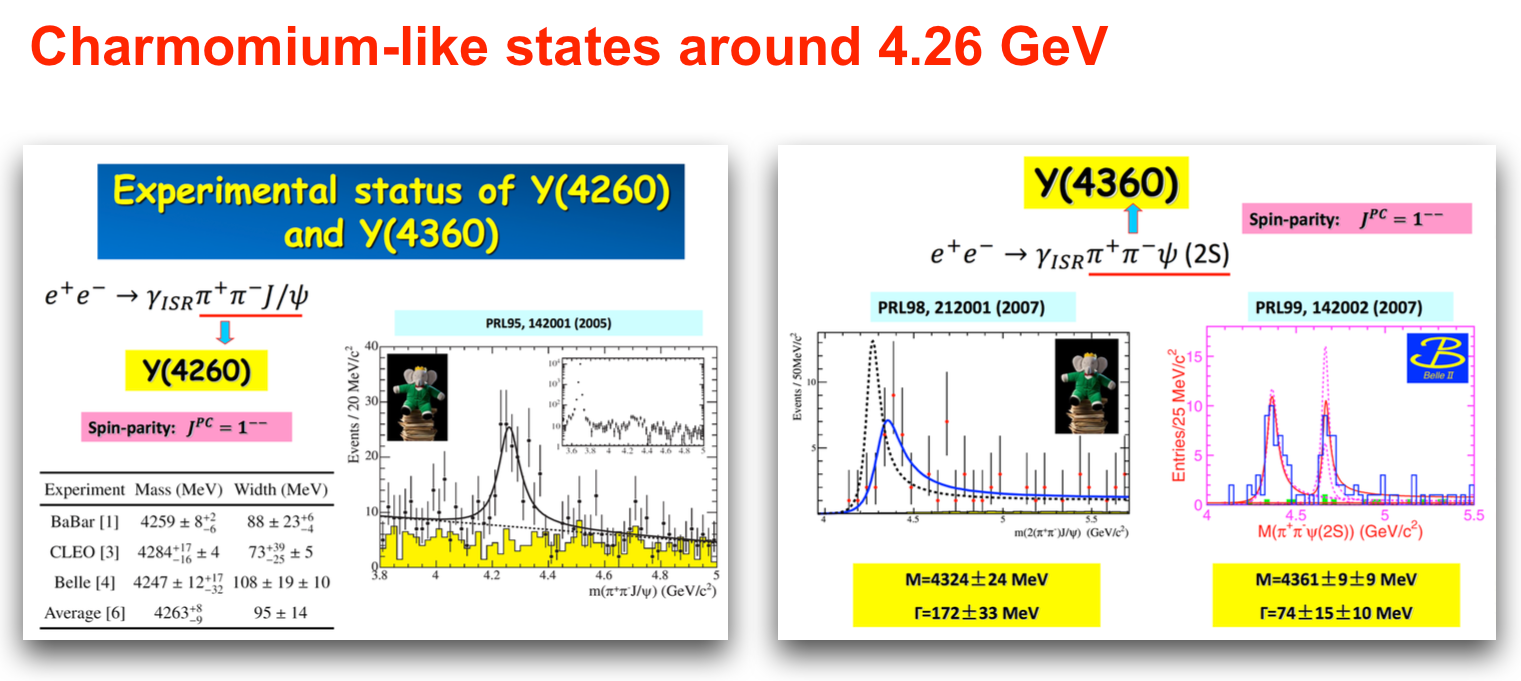 The decay behavior of the predicted charmonium around 4.26 GeV
We adopt the QPC model to study the decay behavior of the discussed charmonia
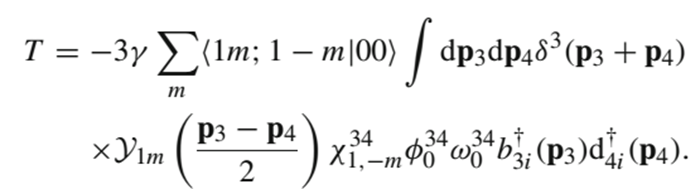 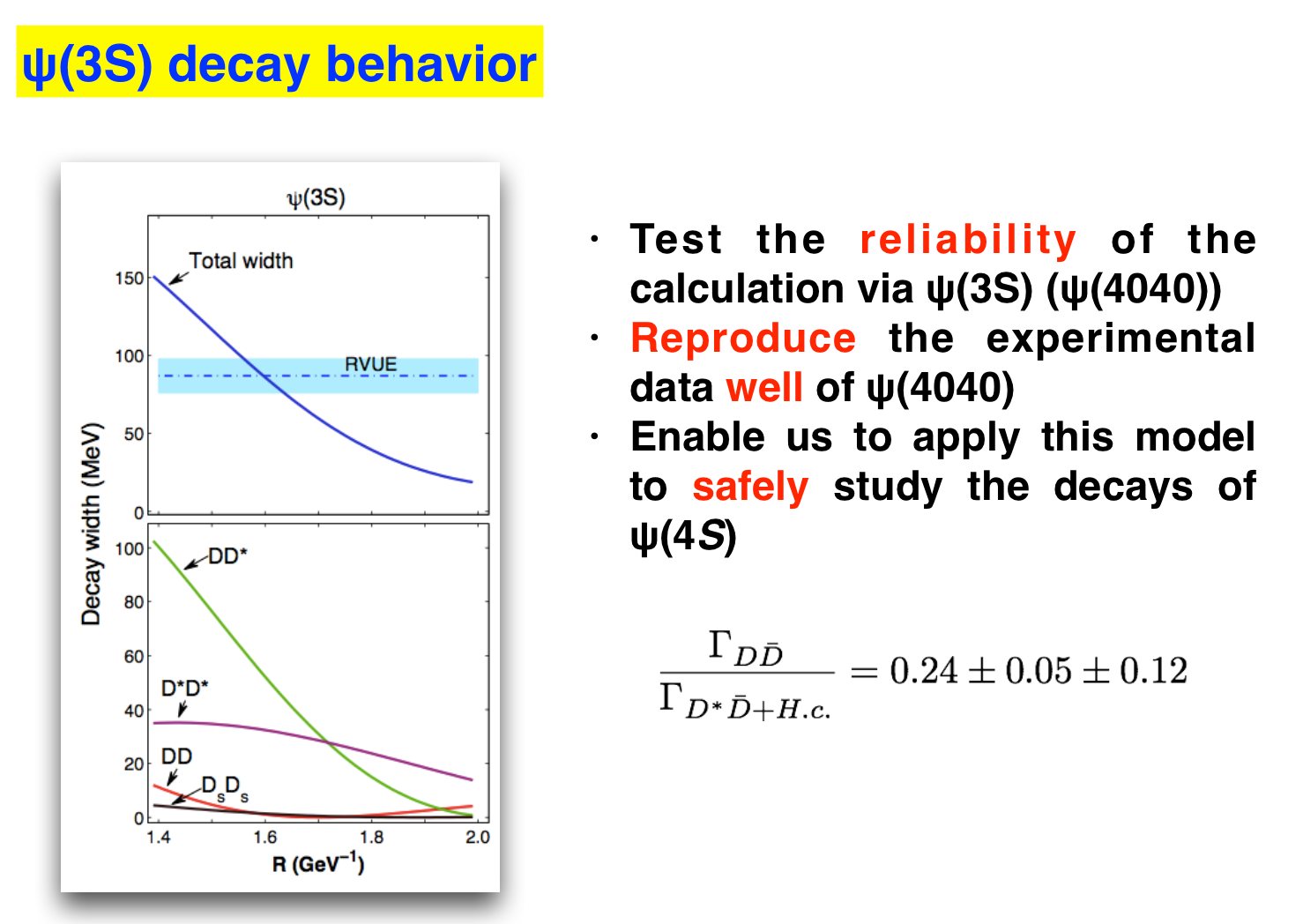 L. Micu, NPB 10, 521 (1969)
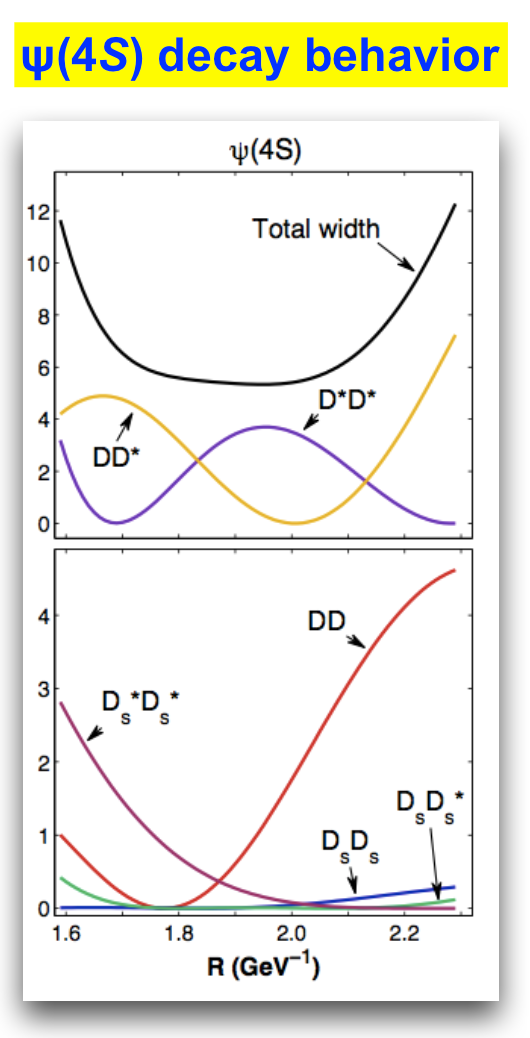 A very interesting result of the decay behavior of ψ(4S) can be found: 
• The total decay width of ψ(4S) is stable corresponding to the R range adopted, while its partial decay widths strongly depend on the R value 
• Due to node effect!• The predicted charmonium ψ(4S) has very narrow width around 10 MeV 
• For the higher charmonia above the DD threshold, this phenomenon of ψ(4S) presented here is unusual 
ψ(4040), ψ(4160) and ψ(4415) have widths 80 ± 10 MeV, 103 ± 8 MeV and 62 ± 20 MeV, respectively, all of which are large. Even ψ(3770) which is just 43 MeV above the DD threshold has the width 27.2 MeV
Exclude Y(4260)/Y(4360) as the candidate of ψ(4S)
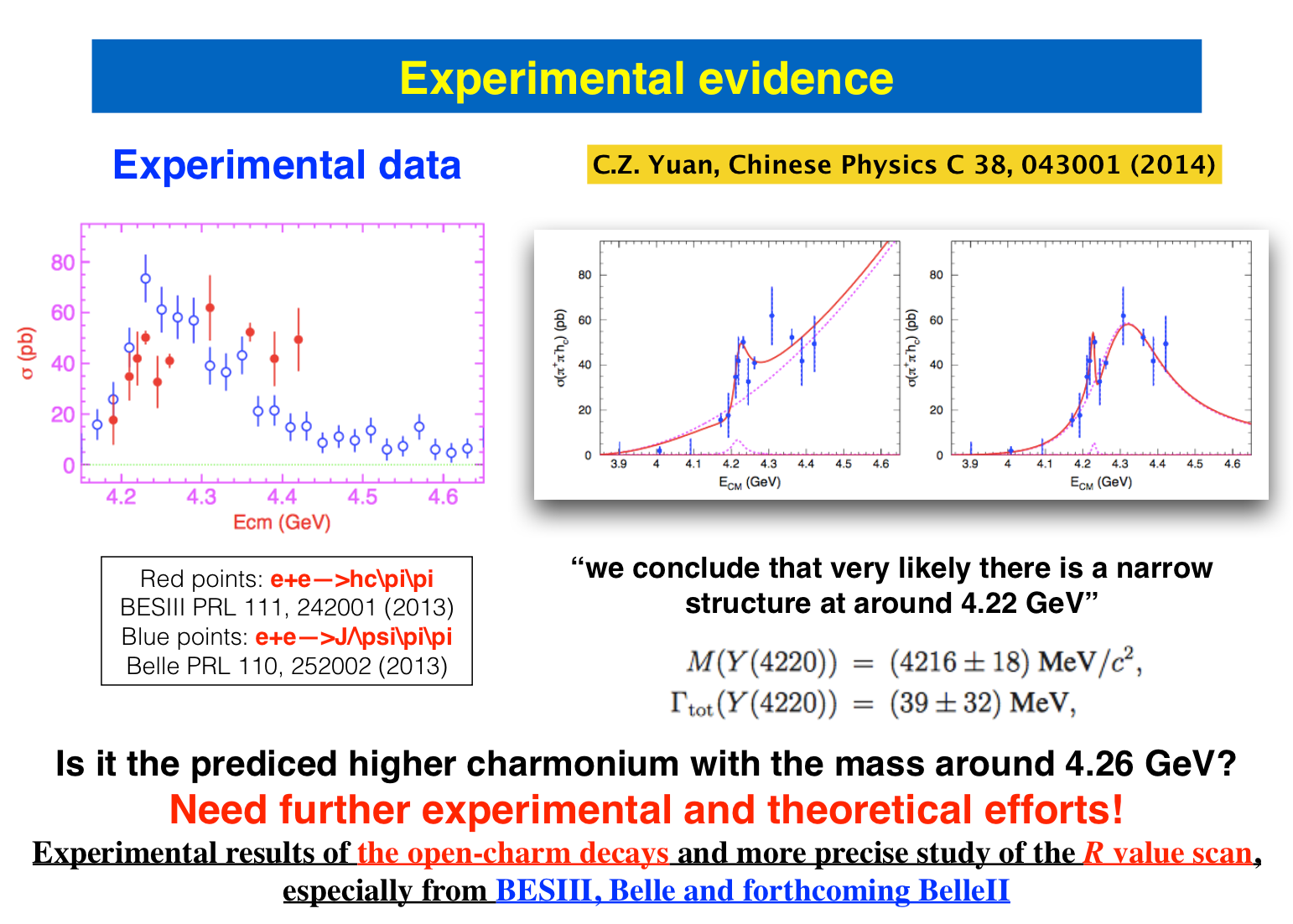 If taking the mass of ψ(4S) to be 4230 MeV (Expt.), we find:

ψ(4S)→χc0ω is allowed
ψ(4S)→χc1ω and ψ(4S) →χc2ω are forbidden kinematically
BESIII, arXiv:1410.6538
e+e−→χc0ω
Explain why only e+e−→χc0ω was reported by BESIII
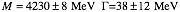 e+e−→χc1ω and e+e−→χc2ω are not significant
The study of the transition ψ(4S ) → ωχc0
For higher charmonia and bottomonia, the unquenched effect becomes more and more important since more channels are open
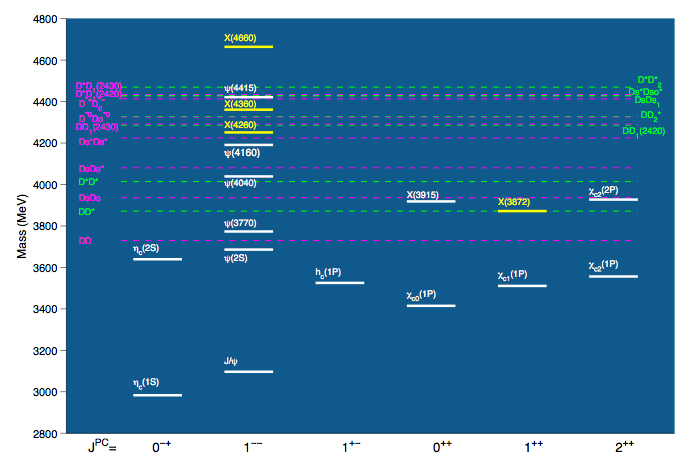 Coupled-channel effect
Non-perturbative properties of QCD
Hadronic loop is an effective description for this effect
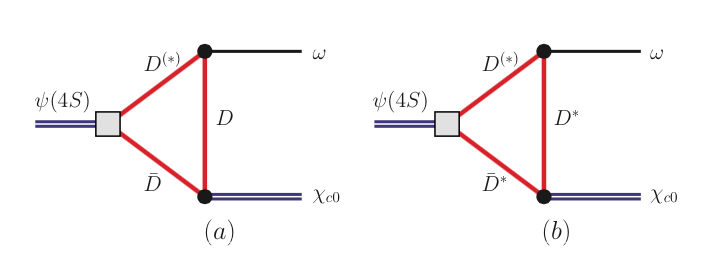 Li&Chao PRD79, 094004
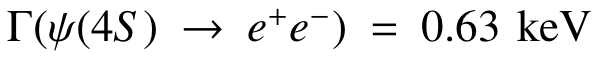 BESIII result (assuming the enhancement from ψ(4S)):
Dong et al., PRD49, 1642
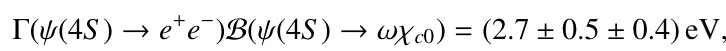 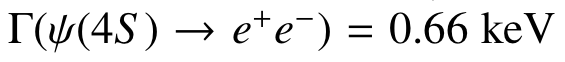 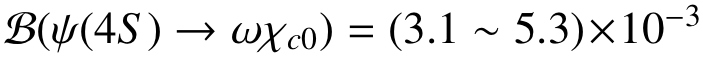 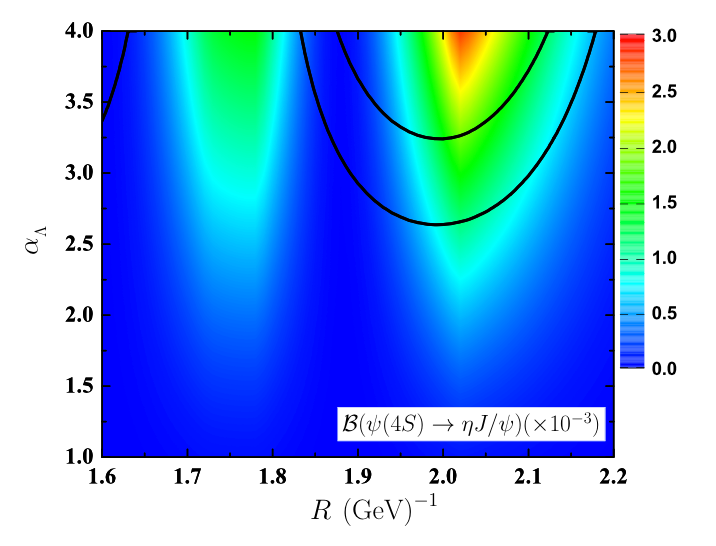 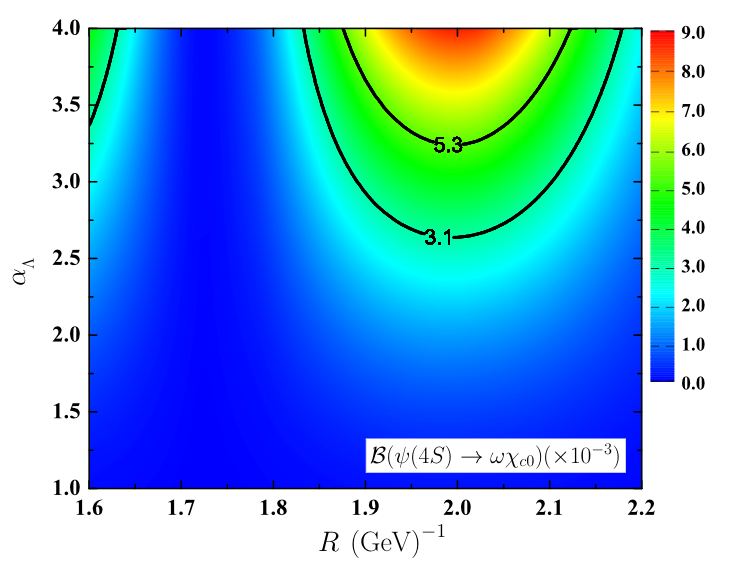 Dian-Yong Chen, Xiang Liu and Matsuki,Phys.Rev.D91,094023
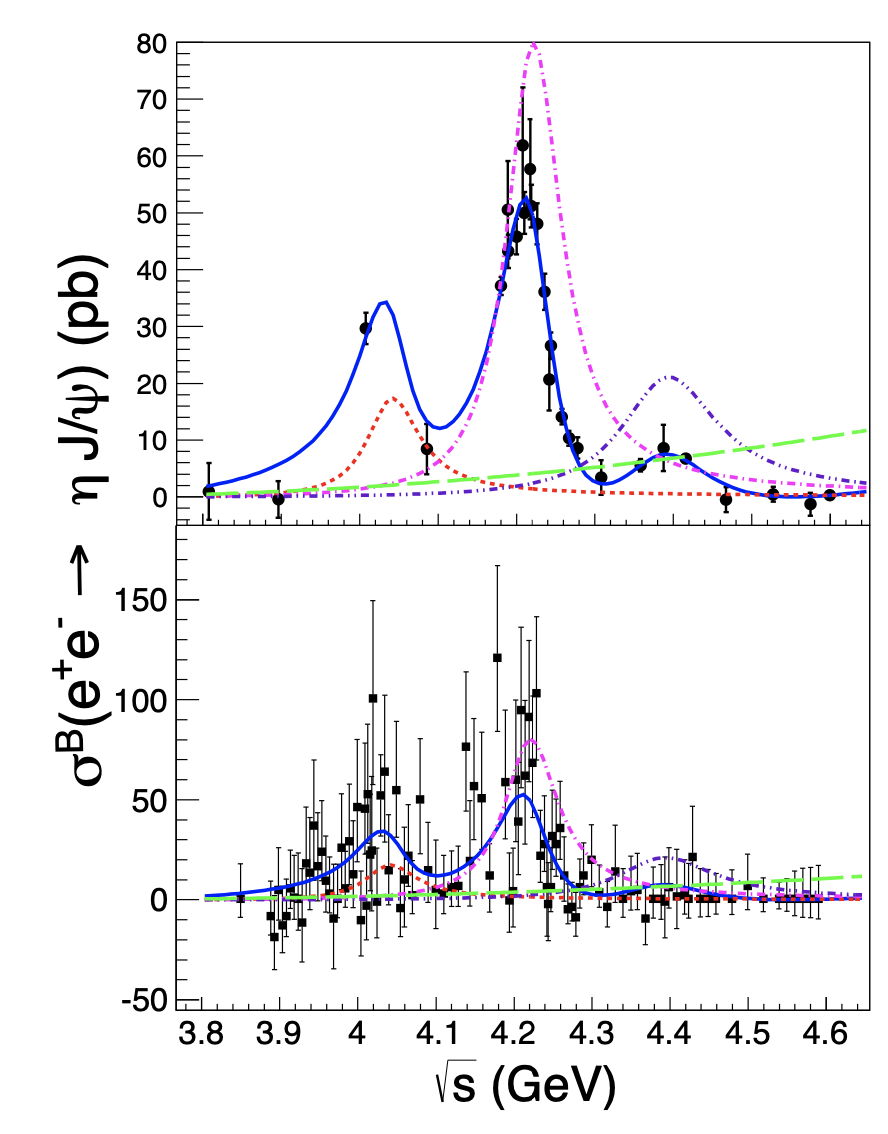 BESIII PRD102, 031101 (2020)
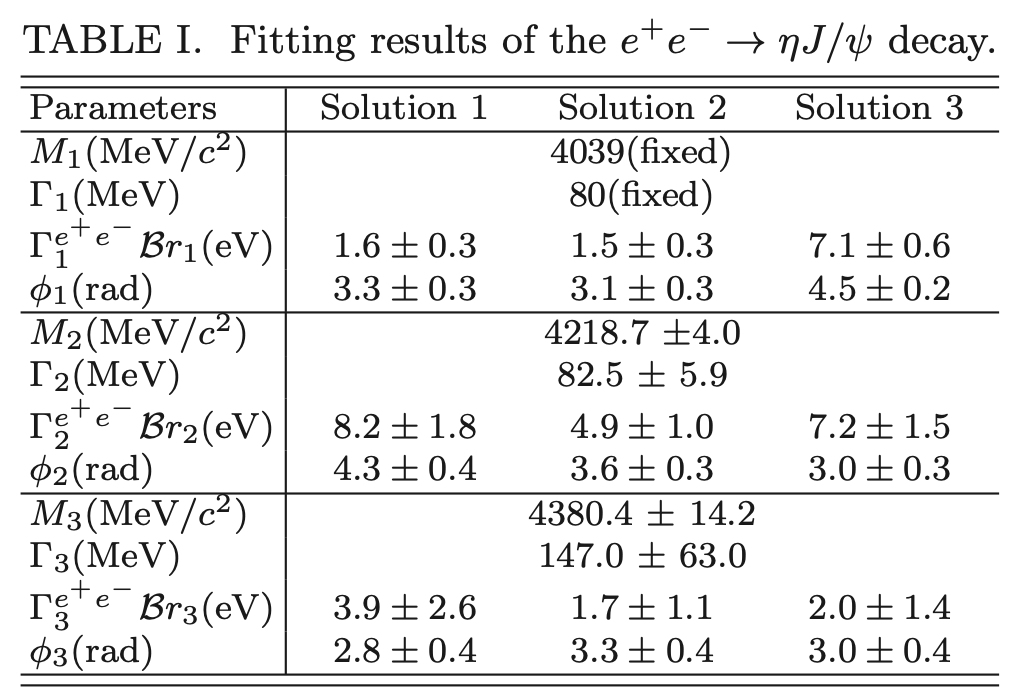 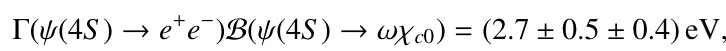 Width are different,
Need a combined fit to both channels!
Fit the cross section with 𝜓(4𝑆)
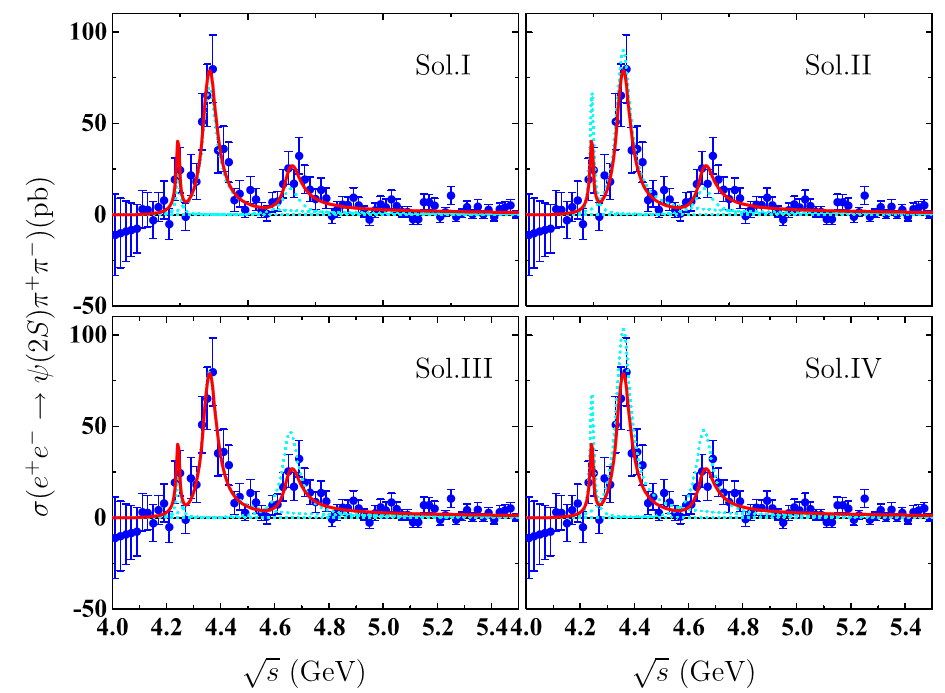 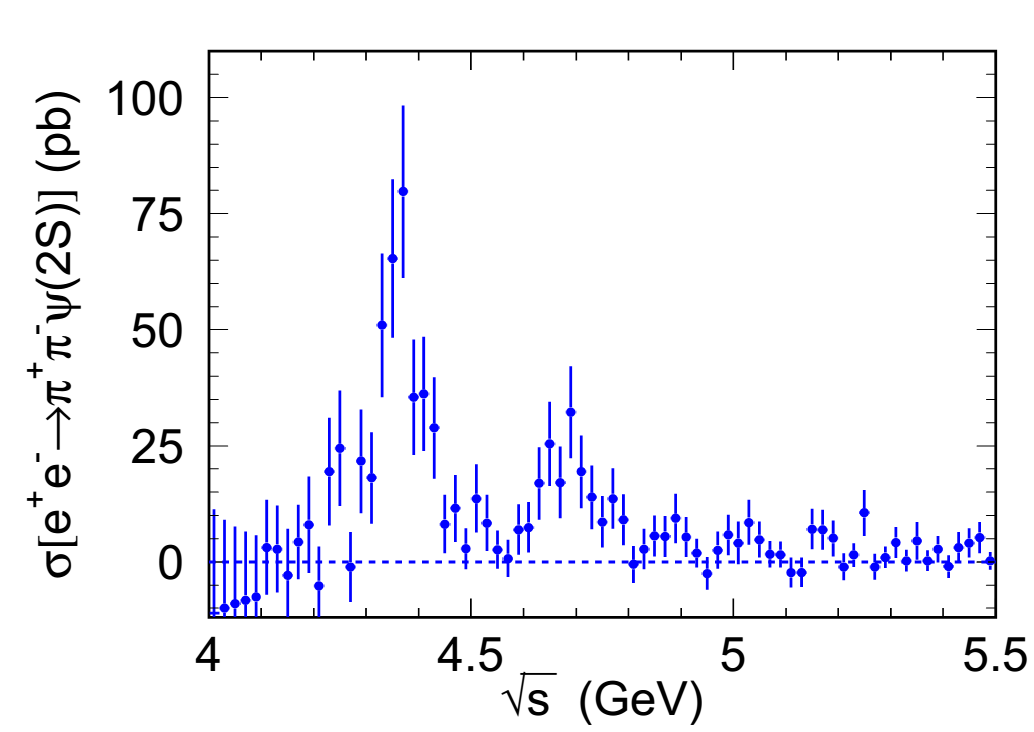 Belle, PRD91,112007 (2015)
Y(4360)
New?
Y(4660)
Phys.Rev.D93,034028
Two confirmed structrue Y(4360) and Y(4660)
A new narrow structure around 4.2 GeV
The new structure may correspond to 𝜓(4𝑆)?
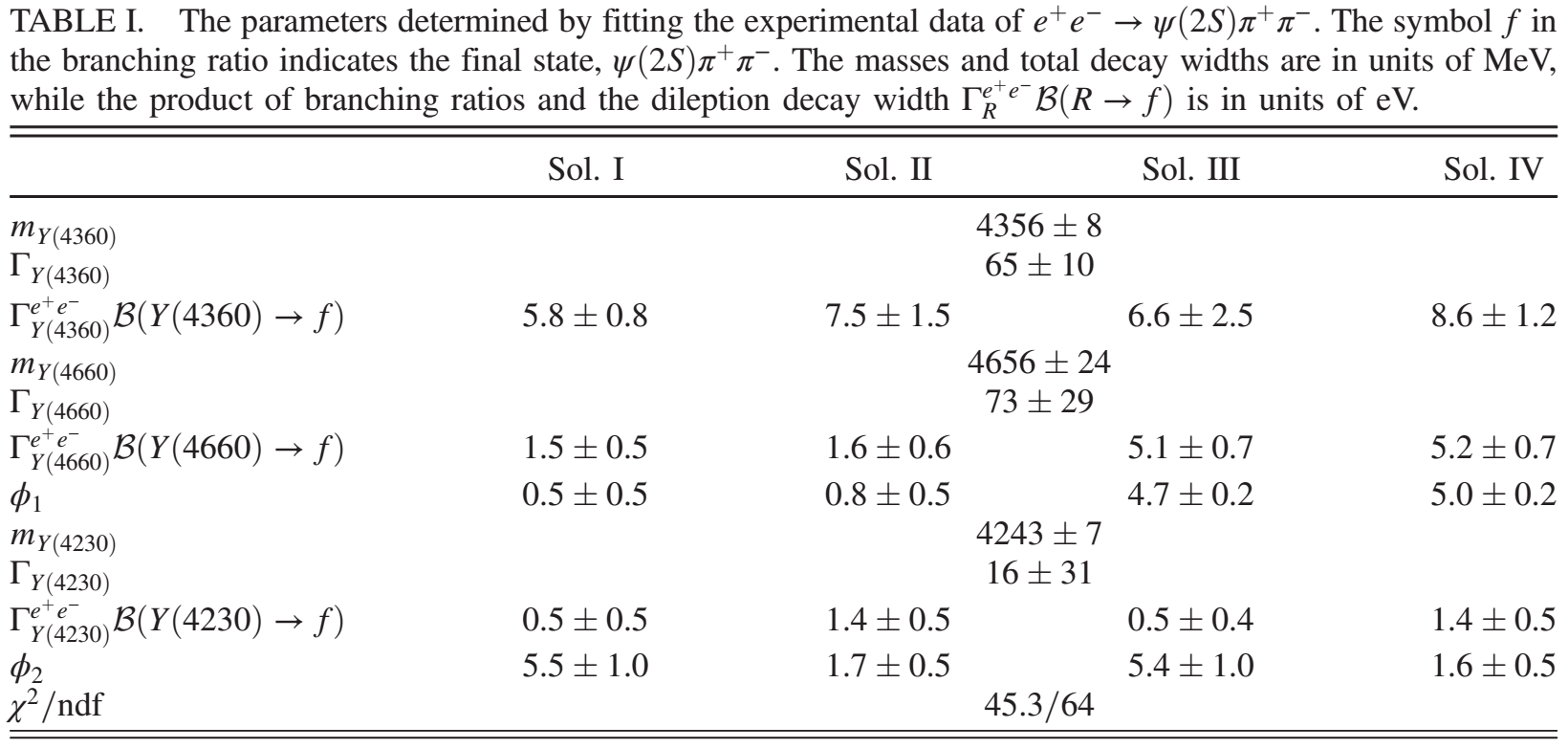 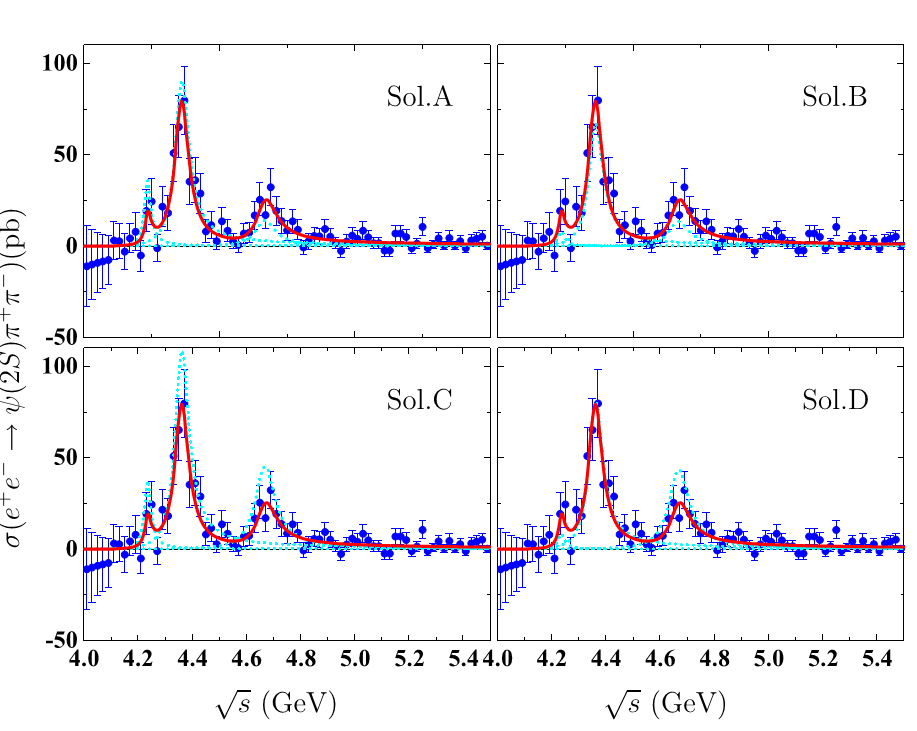 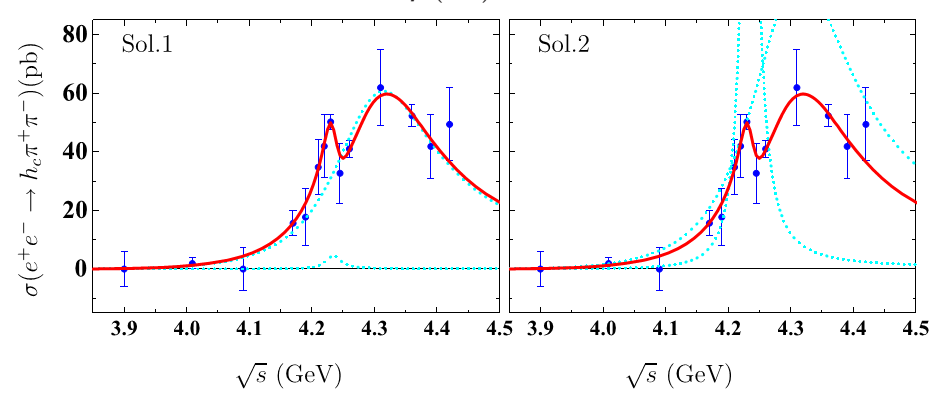 Narrow structure
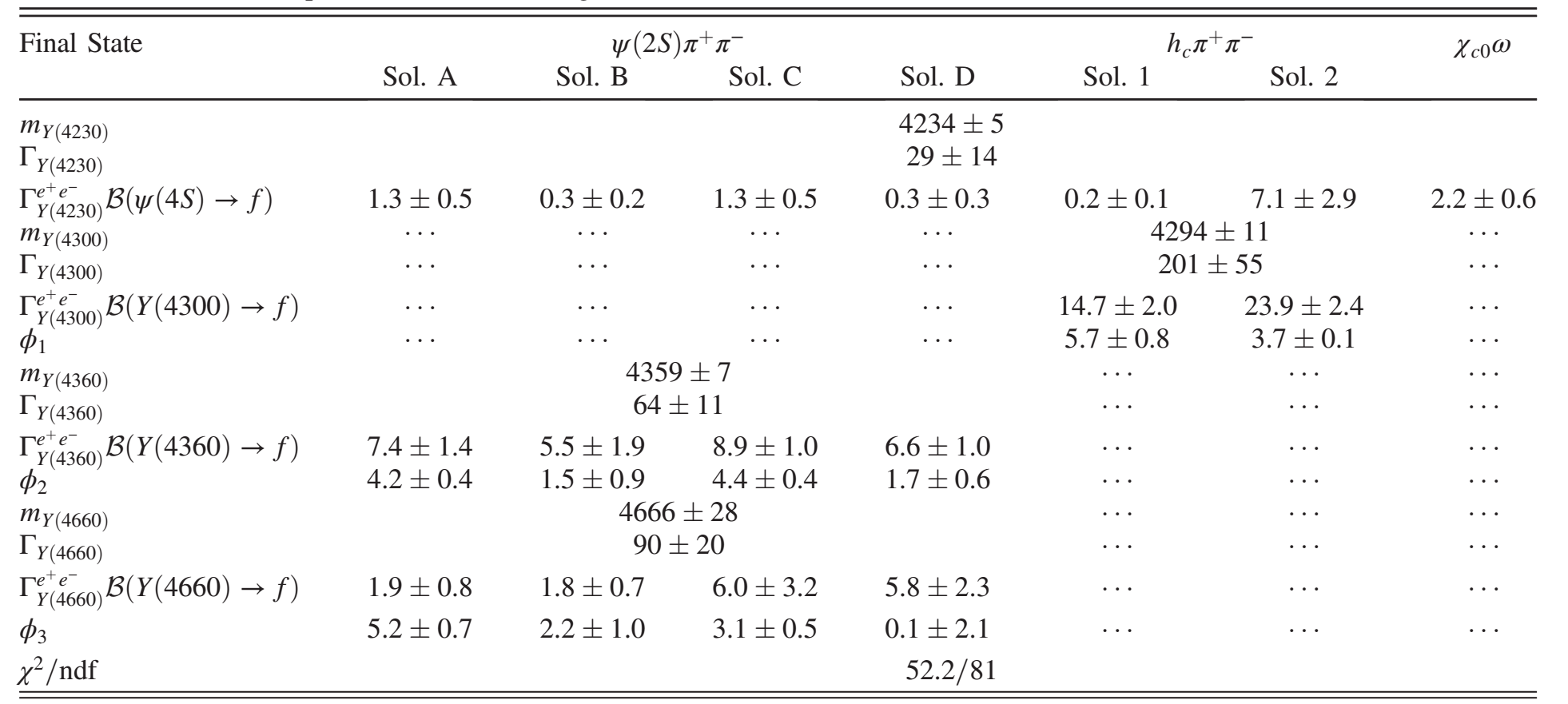 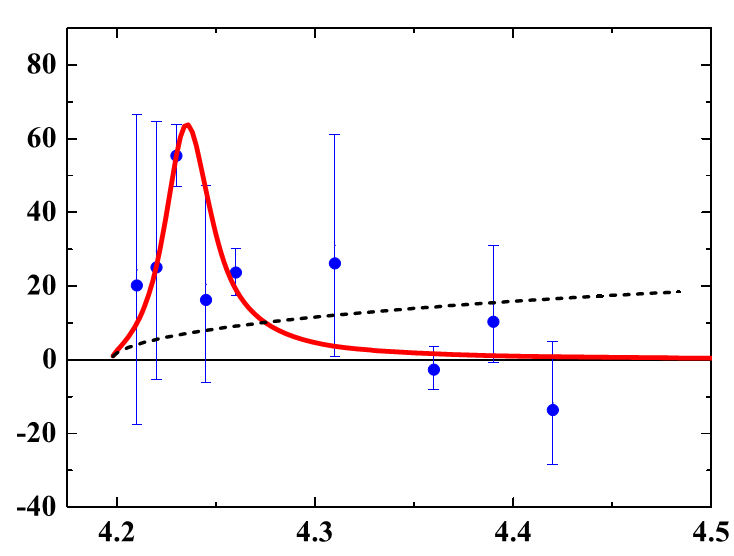 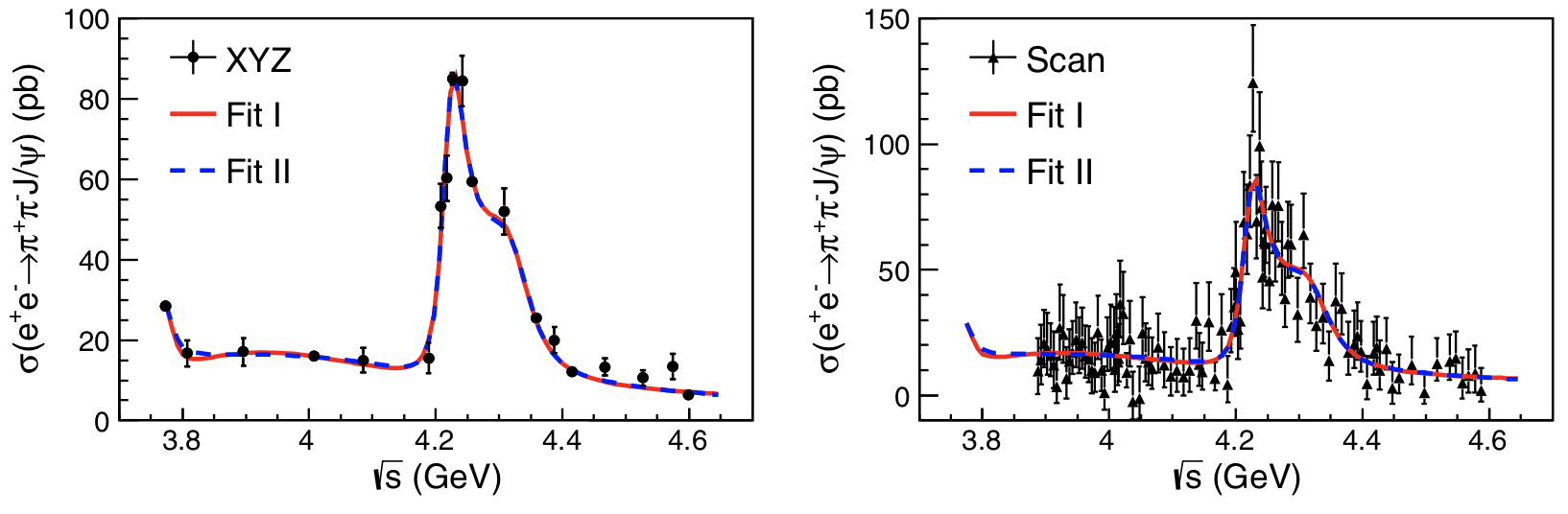 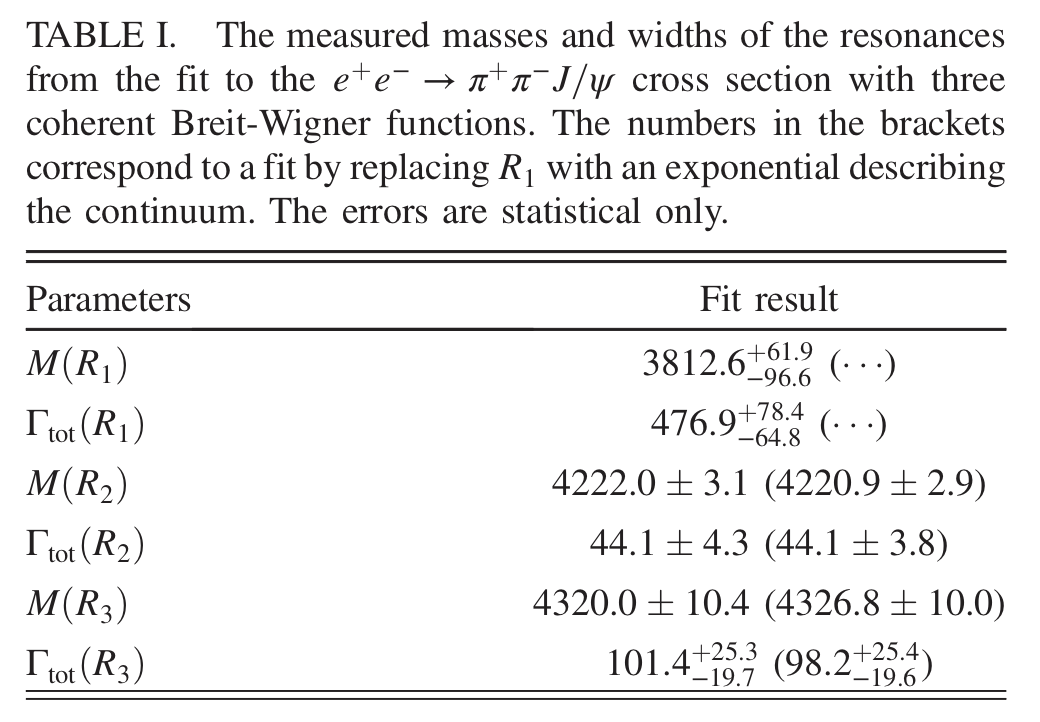 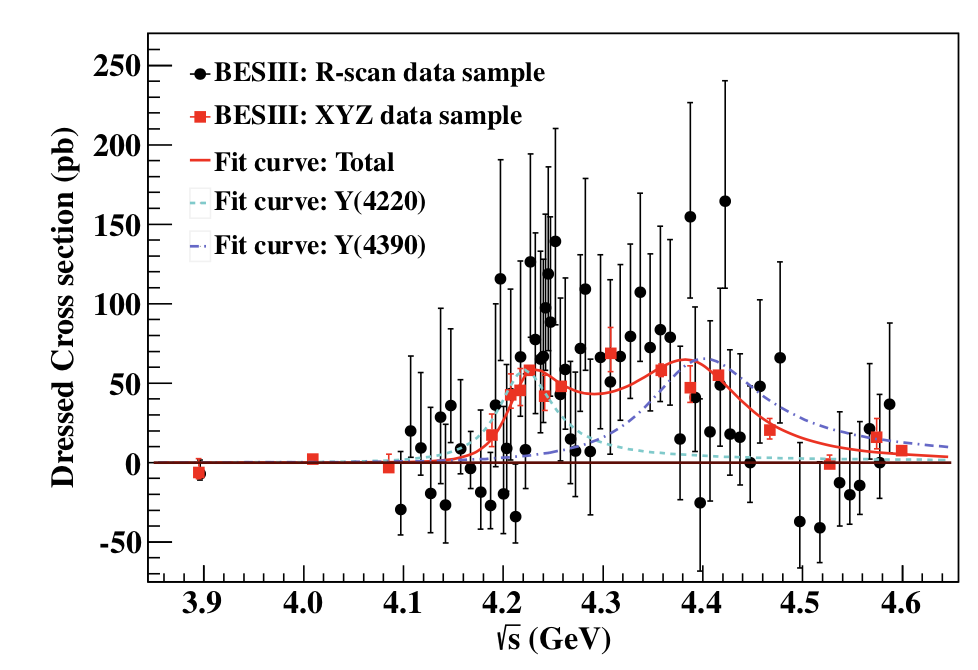 Y(4220)
Y(4390): new resonance
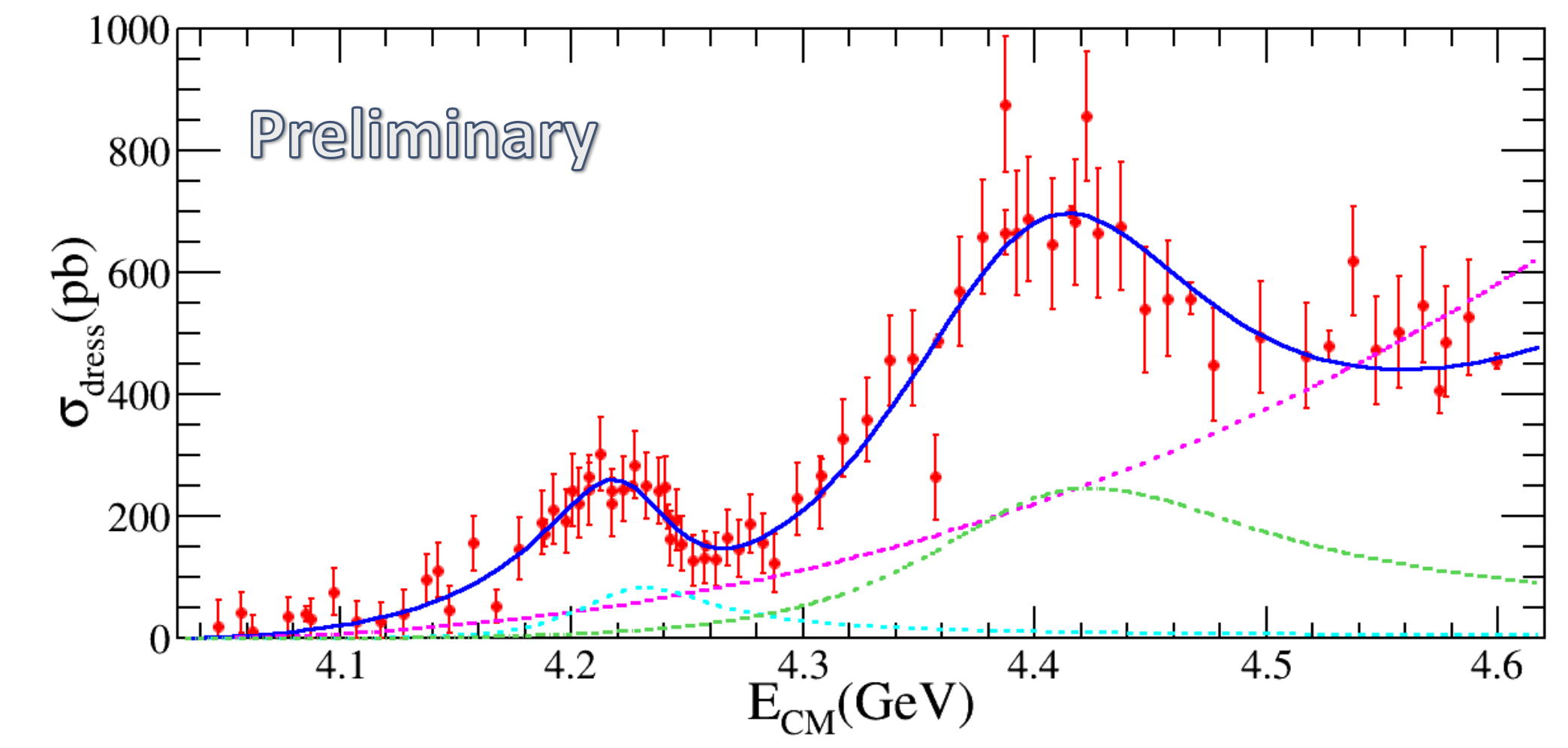 Y(4220)
Y(4390)
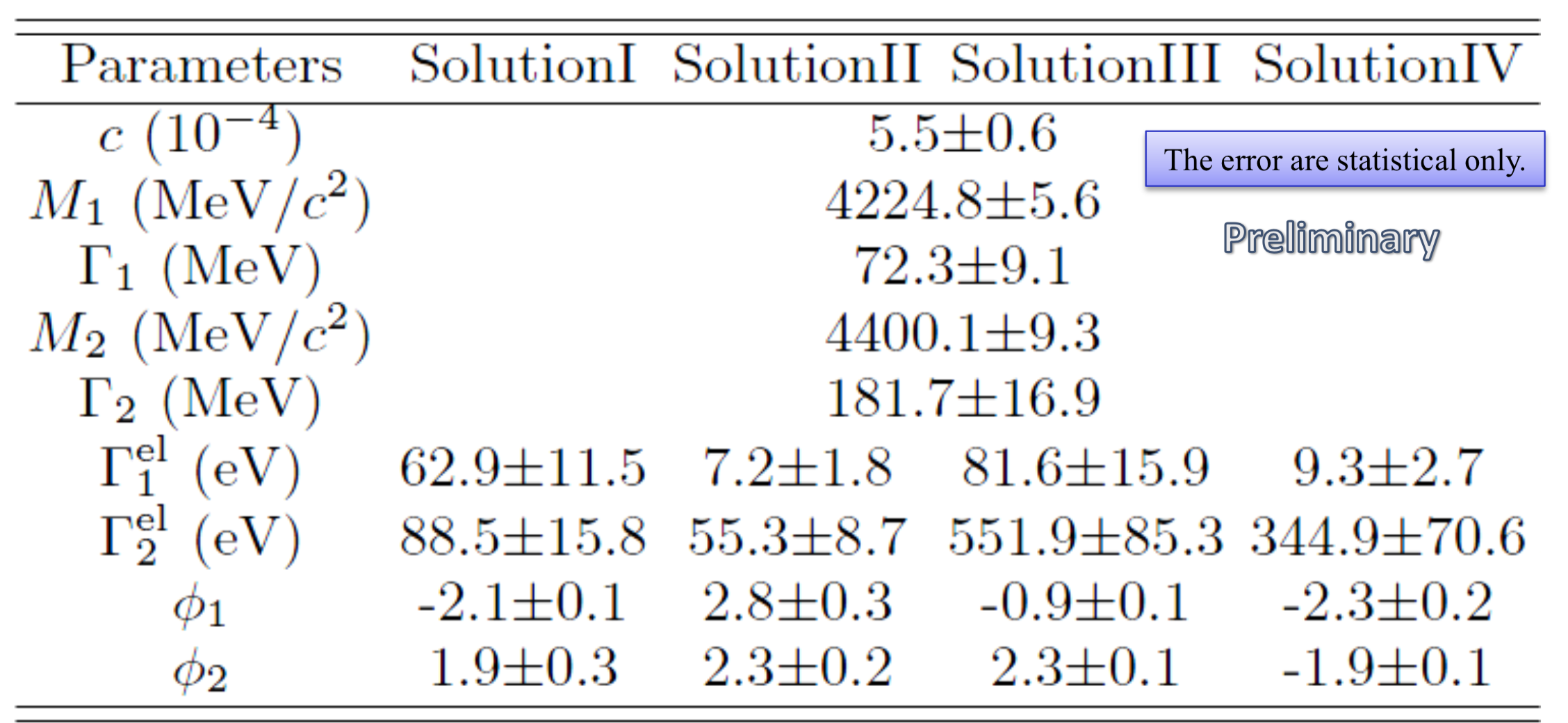 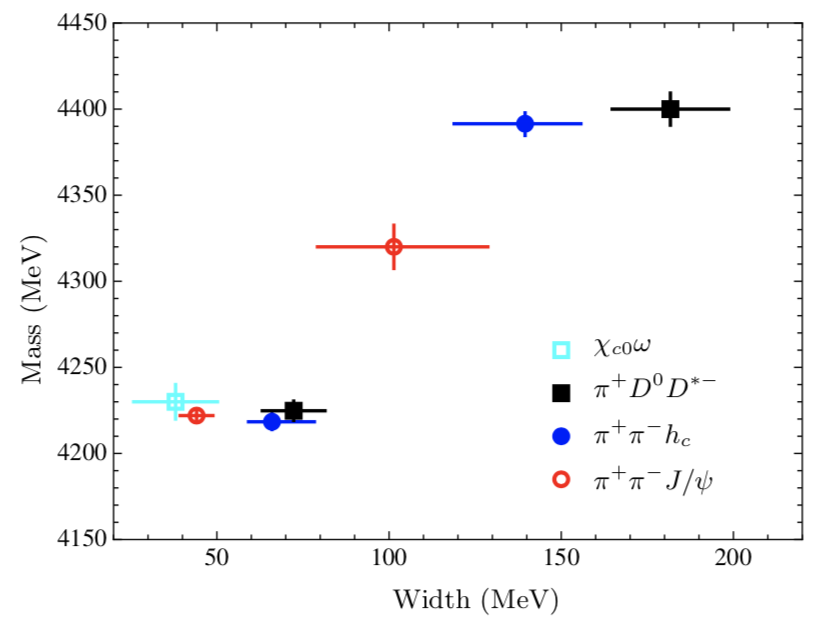 Y(4390)
Y(4320)
Y(4220)
Y(4220)
    a). consistent with our predictions 
    b). observed in several hidden charm decay channels and one open charm channel
Y(4320) and Y(4390) ?
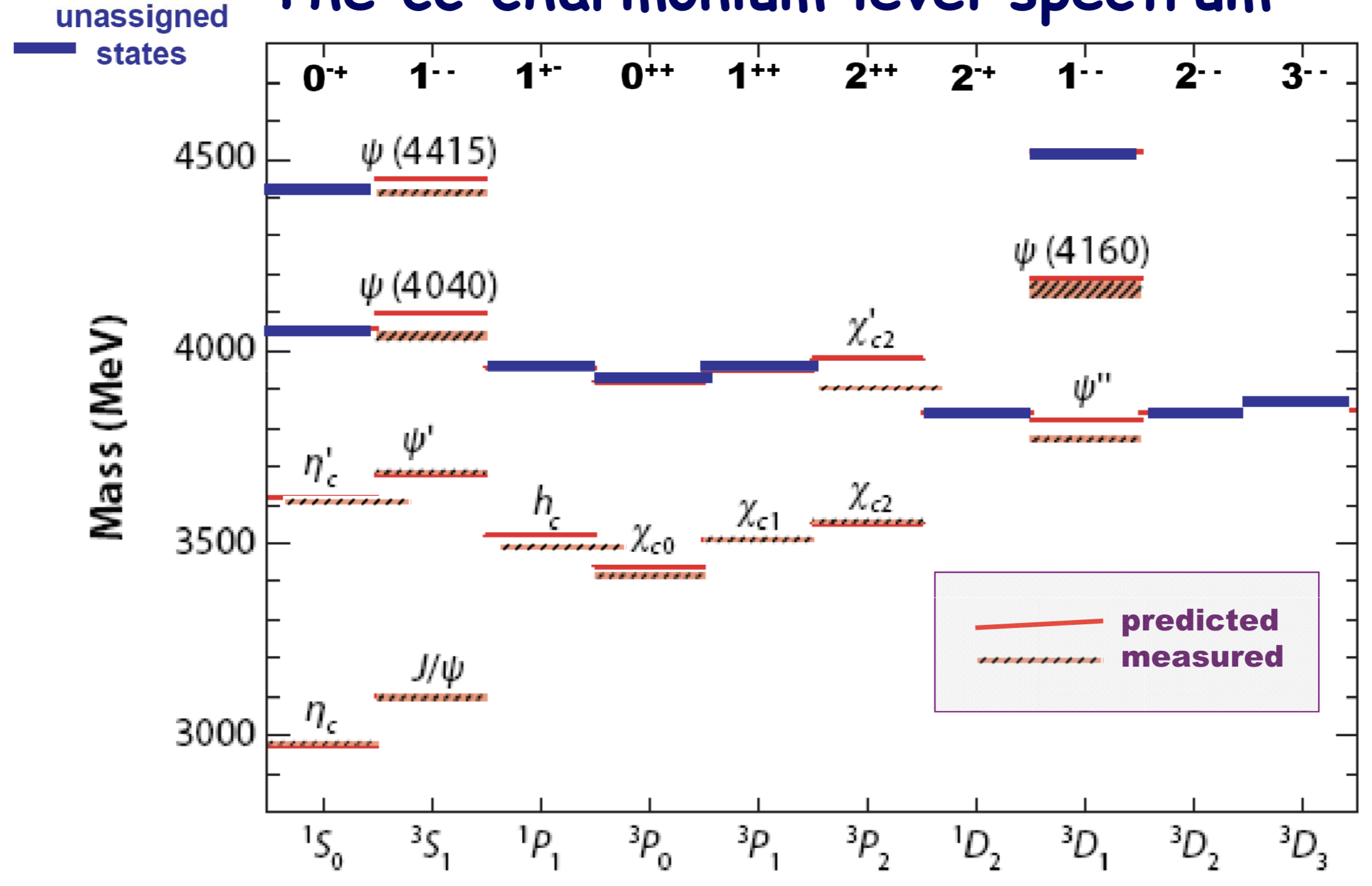 Y(4390)
Y(4220)
Y(4320)
D wave charmonia
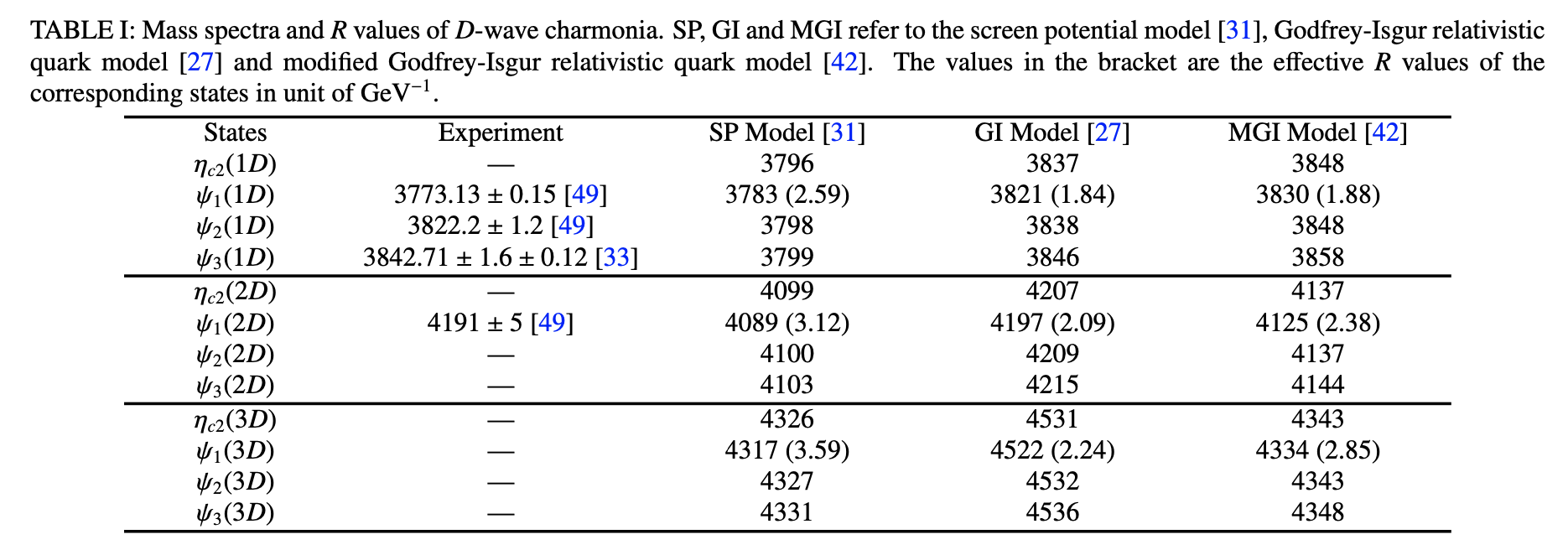 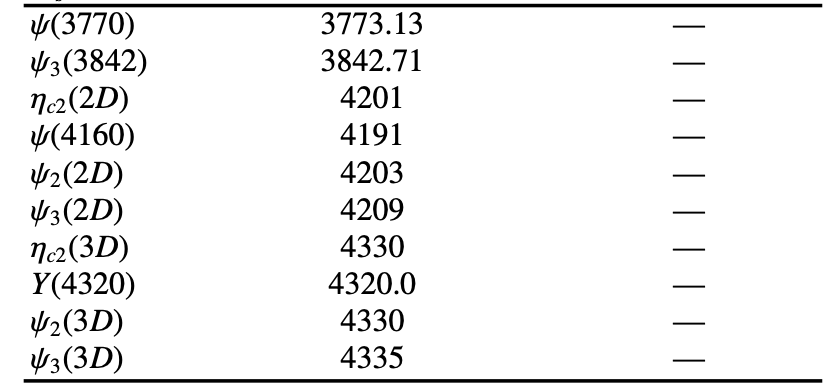 1. The predicted mass are model dependent.
2. Mass splittings  Caused by spin-spin interactions are similar
1D States
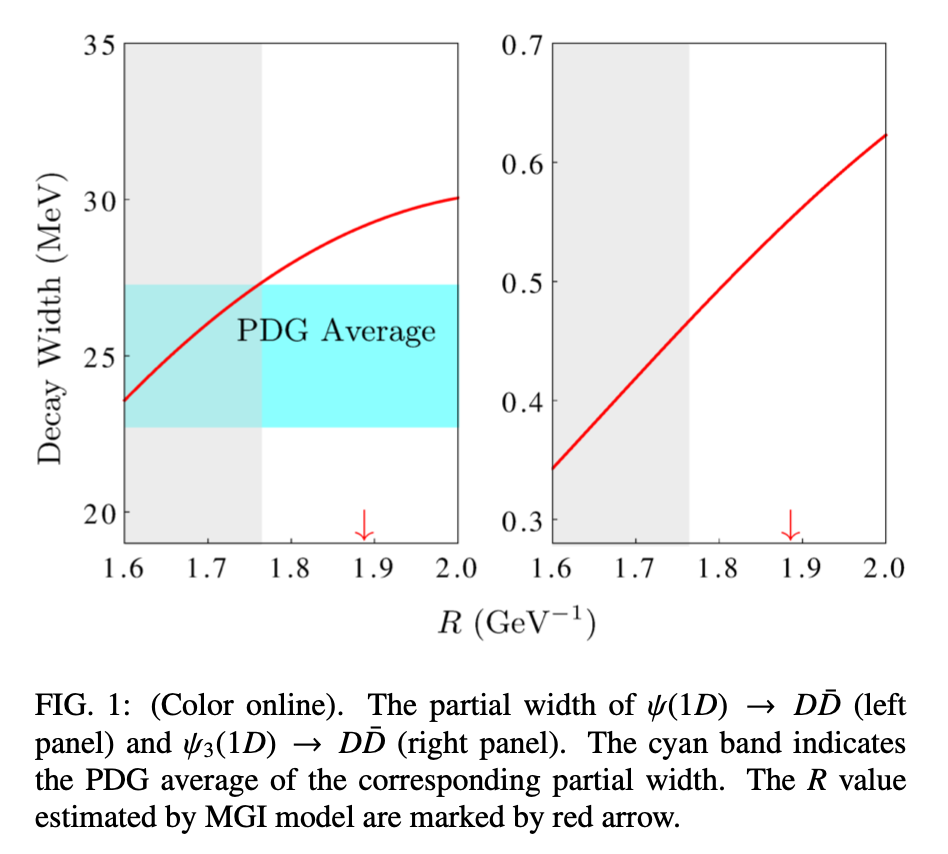 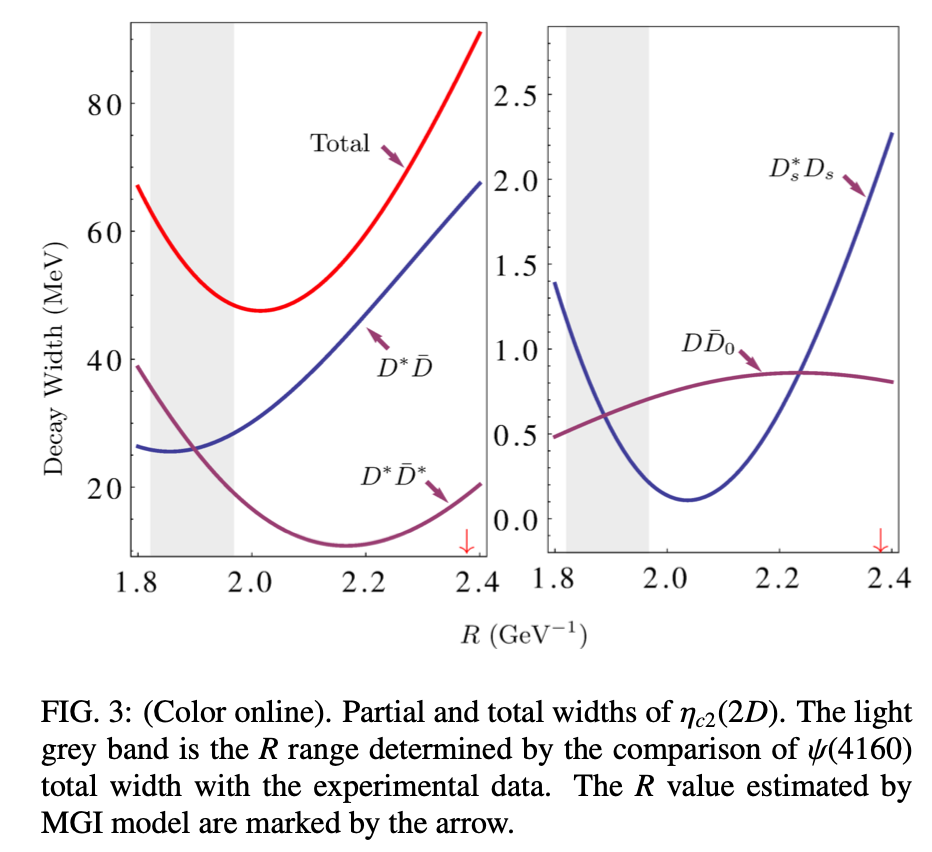 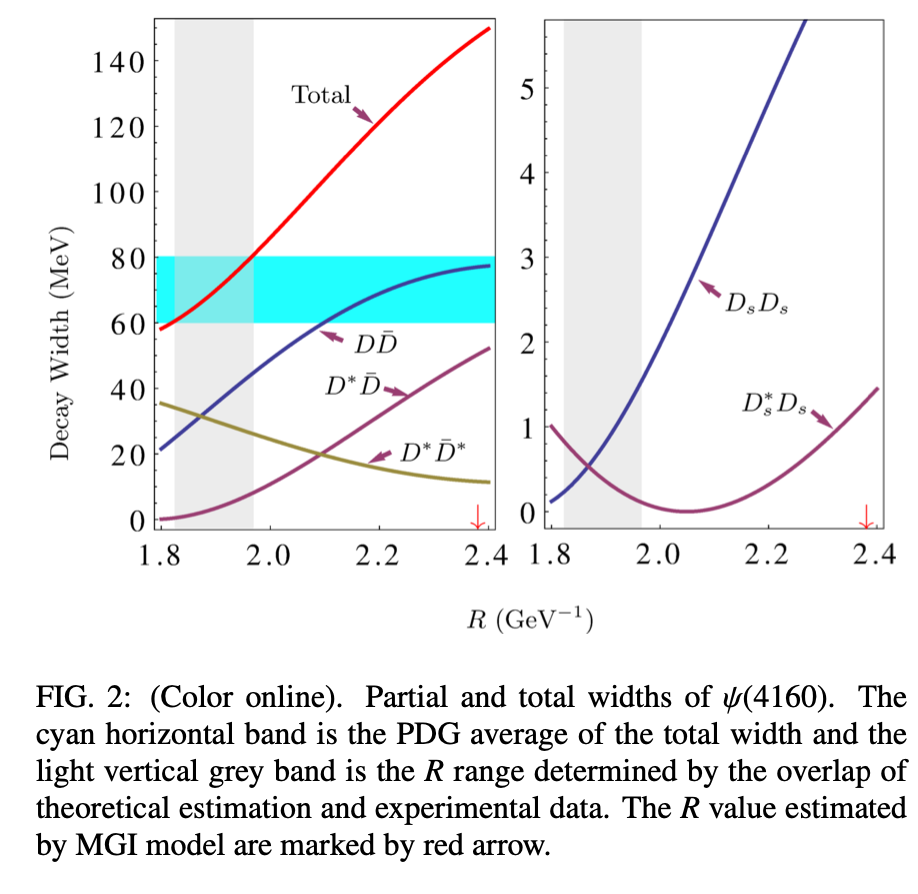 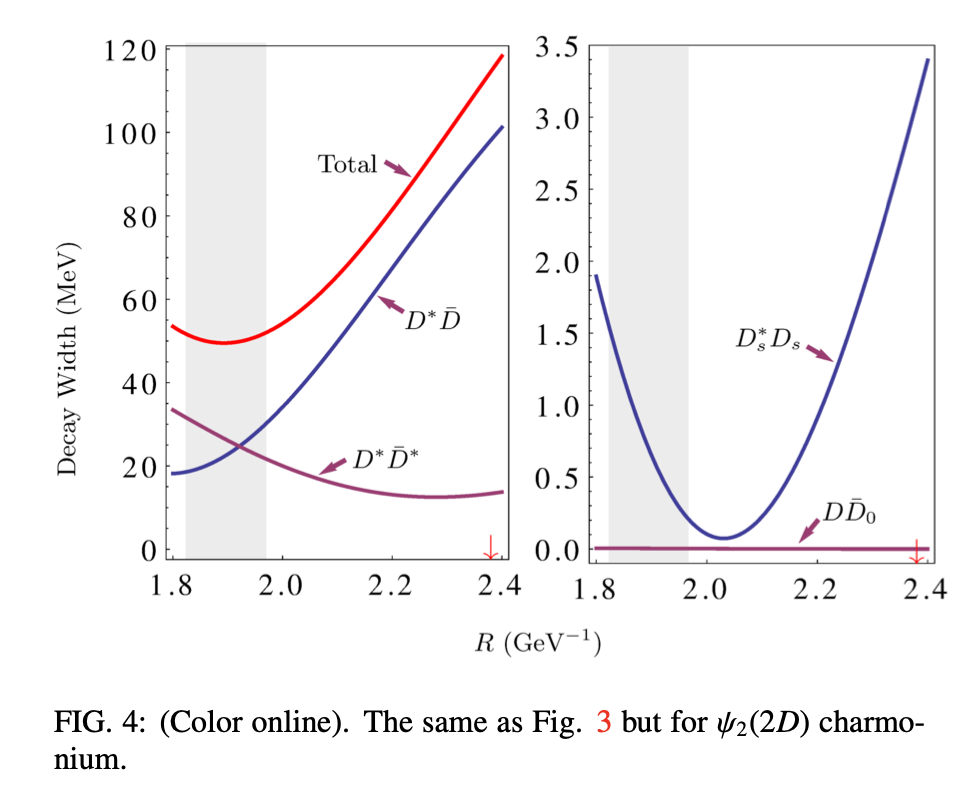 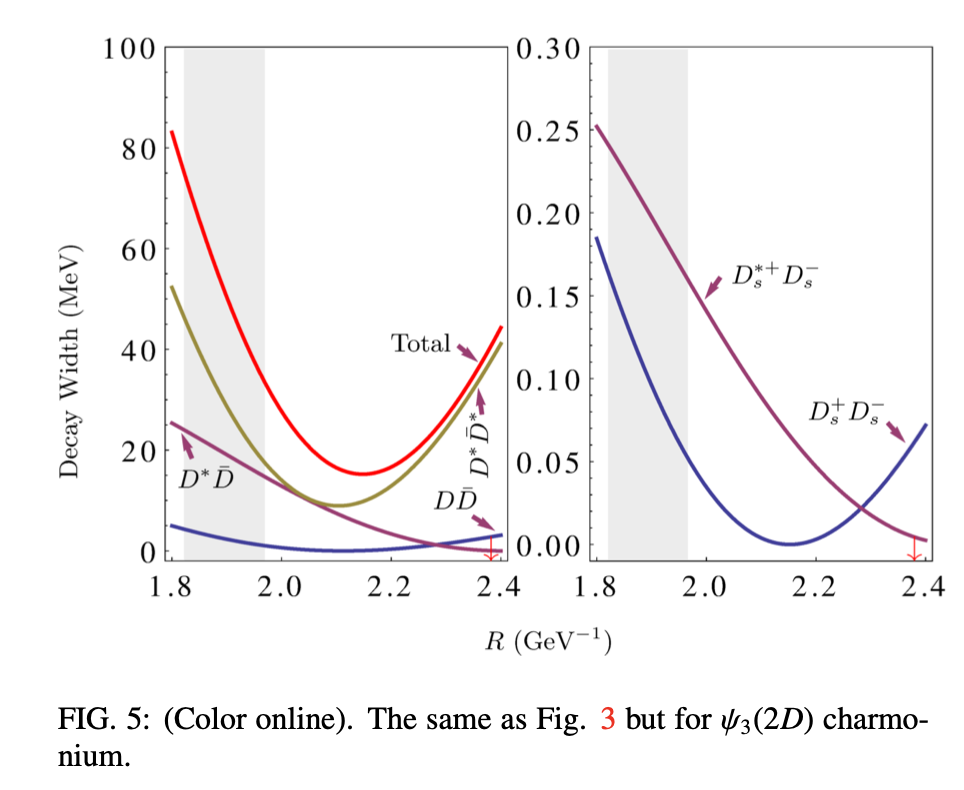 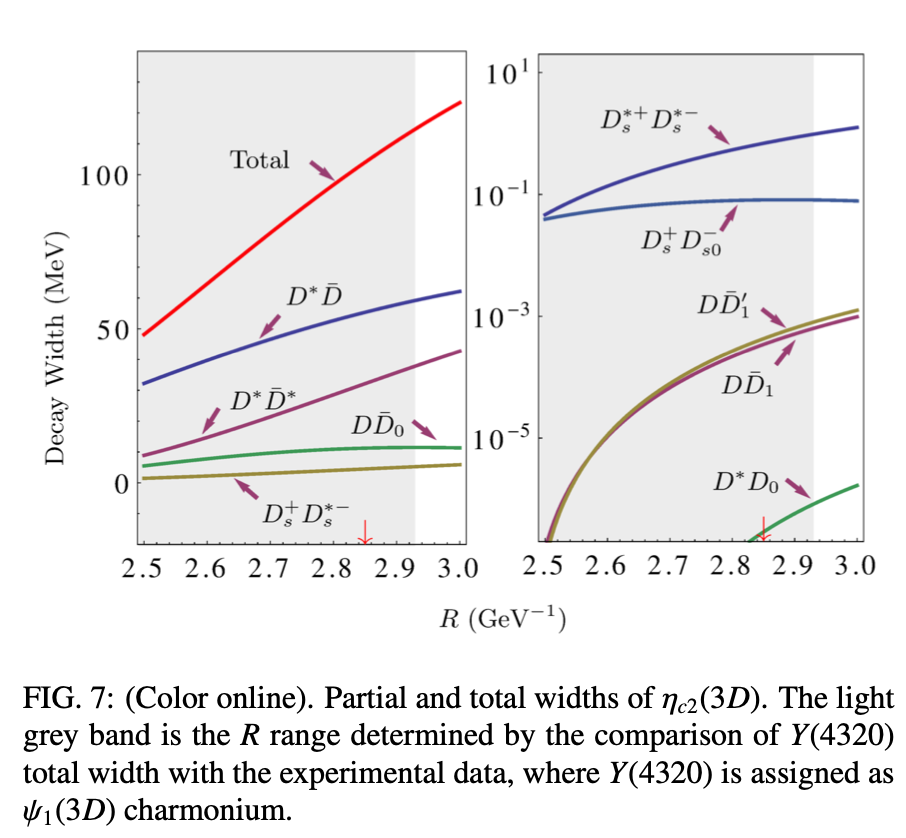 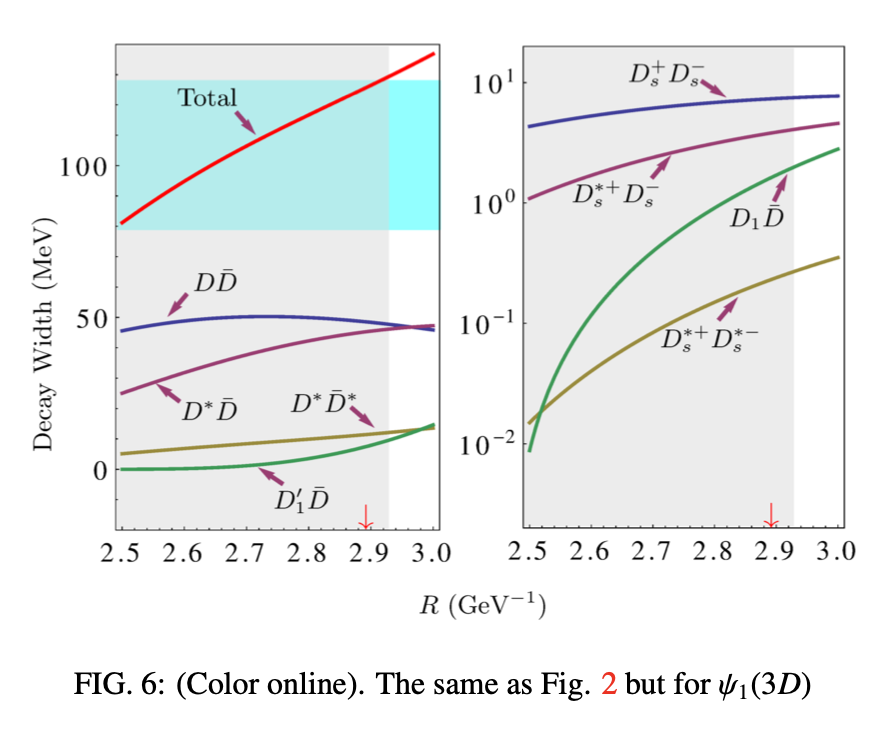 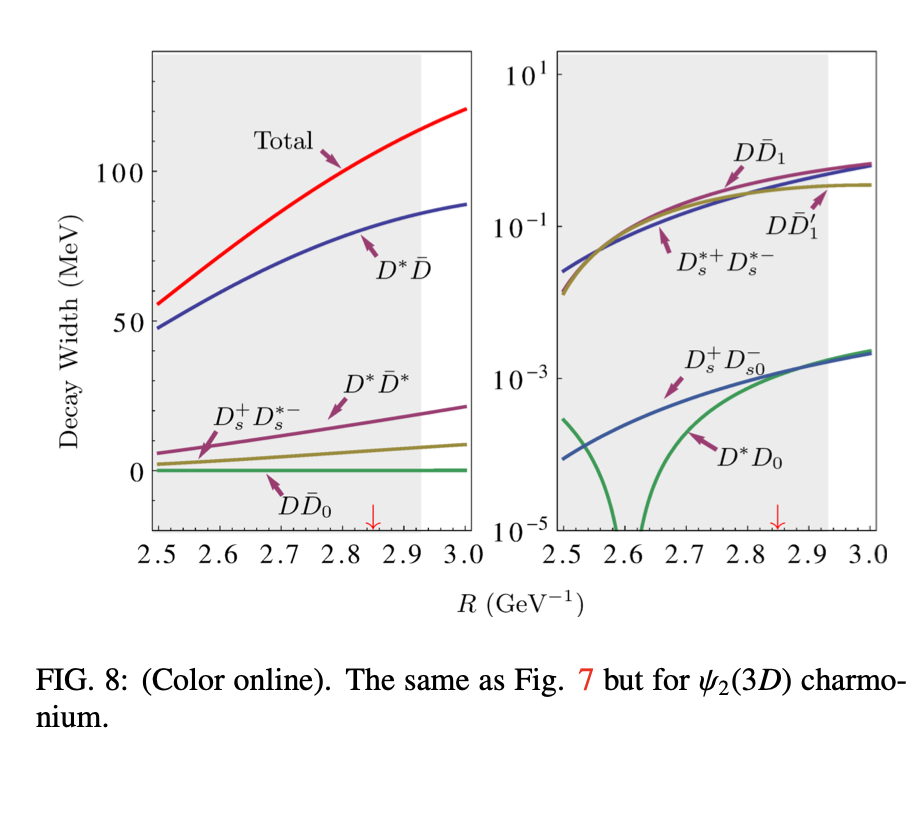 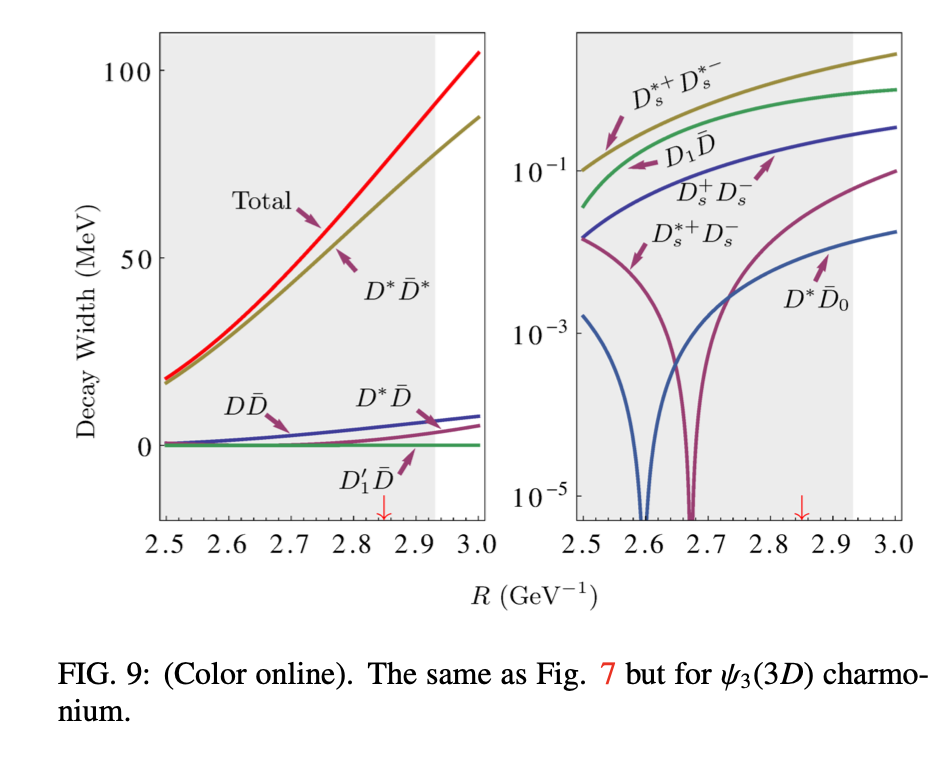 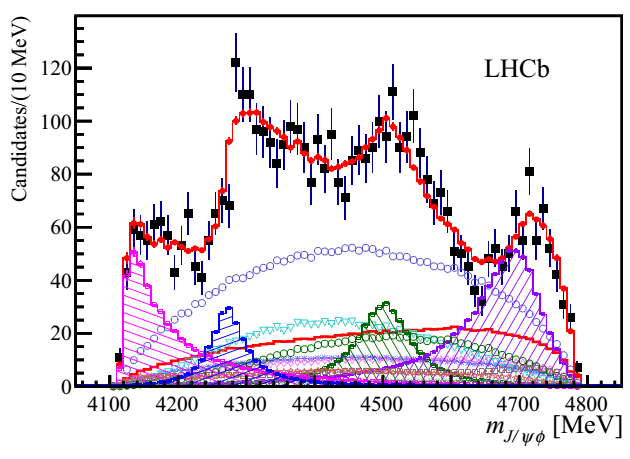 arXiv:1606.07895
4300 MeV
370 MeV
370 MeV
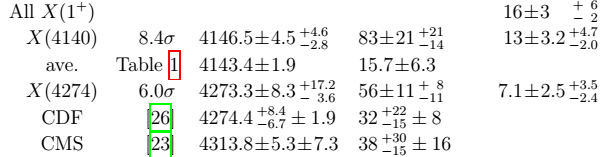 Comparison with other measurements
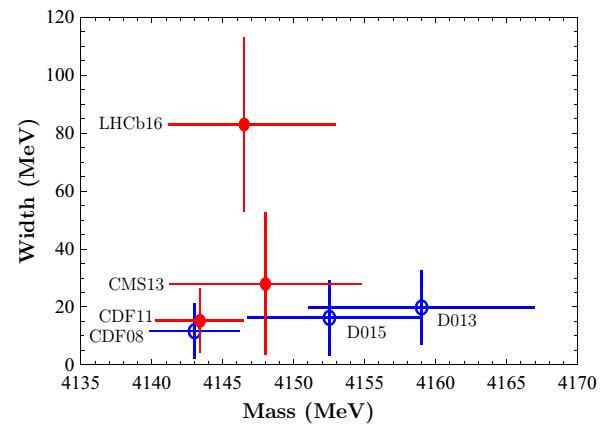 Large width?
Dian-Yong Chen,Eur.Phys.J.C76,671
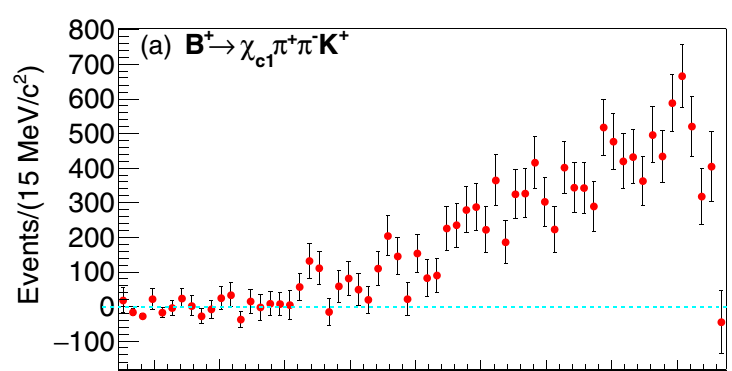 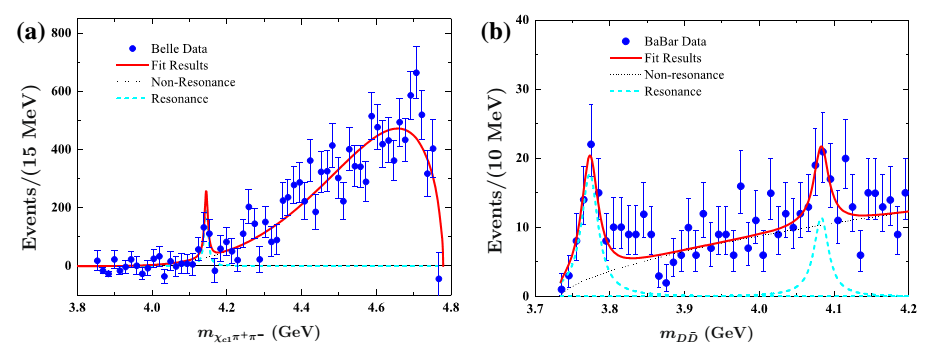 Belle, PRD93, 052016(2016)
Y(4140)?
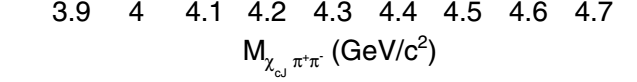 Parameters
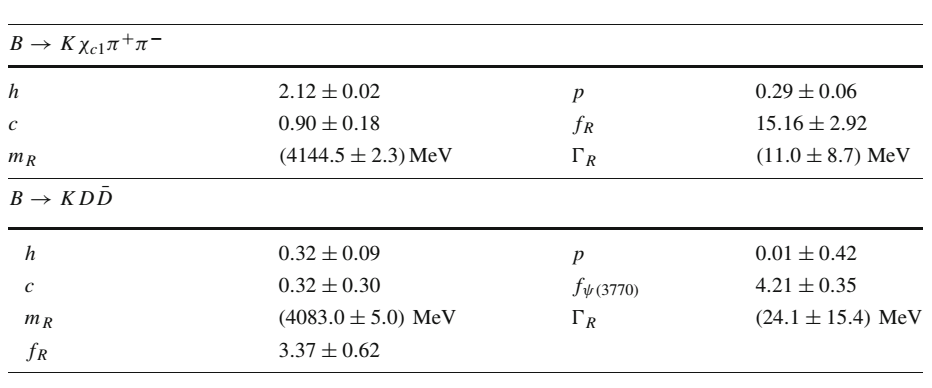 Fit the data
Nonresonance
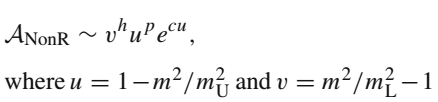 Resonance
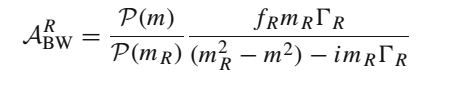 spectrum
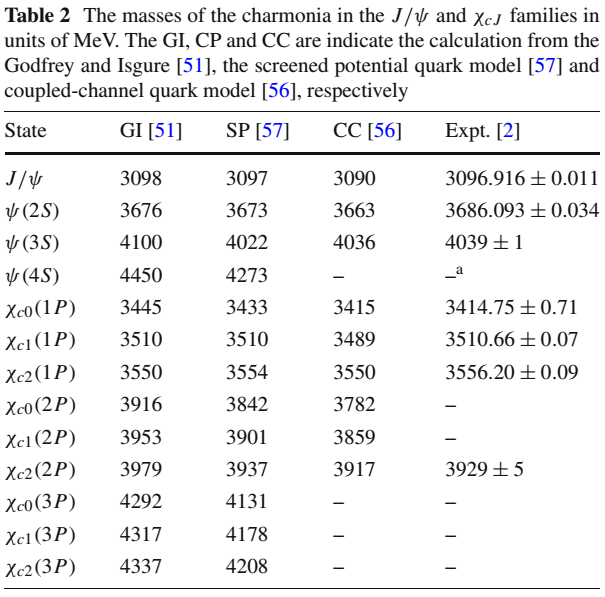 BaBar, PRD 77, 011102 (2008)
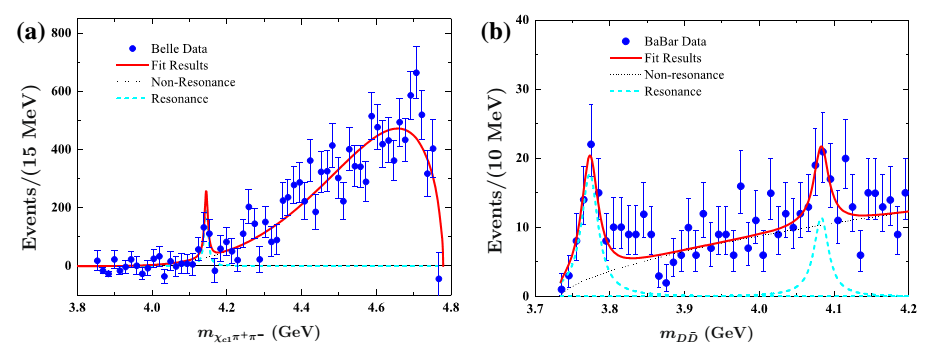 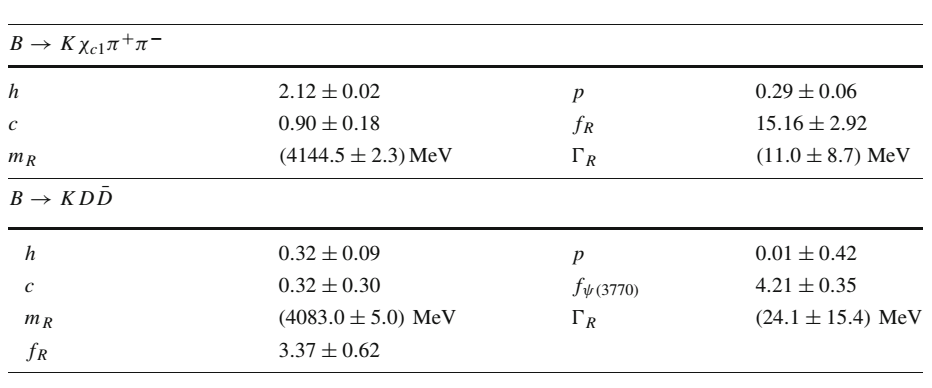 Decay behavior
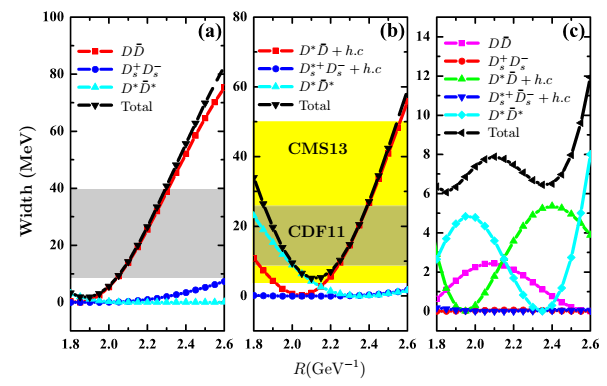 R values:  2P:1.8 GeV-1, 3P: >1.8 GeV-1
Overlapped range: 3P0:2.08~2.30 GeV-1 
3P1: the width is consistent with our fit and the data from CDF and CMS (favor small width)
3P2: very narrow due nods effects
Summary
Thank you for your attention!